БЮДЖЕТ ДЛЯ ГРАЖДАН
Отчет об исполнении бюджета Новокривошеинского сельского поселения  
за 2016 год
Уважаемые  жители Новокривошеинского сельского поселения!
Представляю вашему вниманию Отчет об исполнении бюджета Новокривошеинского сельского поселения за 2016 год в рамках проекта «Бюджет для граждан». 
	«Бюджет для граждан» предназначен, прежде всего, для жителей, не обладающих специальными знаниями в сфере бюджетного законодательства. Информация, представленная в данной презентации, знакомит жителей с основными характеристиками бюджета поселения и результатами его исполнения за прошедший период текущего года.
        	Надеемся, что представление бюджета и бюджетного процесса в понятной для жителей форме повысит уровень общественного участия граждан в бюджетном процессе Новокривошеинского сельского поселения. 
 
Специалист 1 категории
 главный бухгалтер                                                              Т.А.Дубанос
Основные показатели
Бюджет Новокривошеинского сельского поселения на 2016 год был принят Решением Совета Новокривошеинского сельского поселения от 25.12.2015 г. № 150 по доходам на 2016 год в сумме 5652,5 тыс. руб., по расходам на 2016 год  в сумме 5652,5 тыс. руб. 
	Изменения в Решение о бюджете Новокривошеинского сельского поселения за прошедший период вносились 7 раз: решением от 04.04.2016 № 159, решением от 12.05.2016 №165, решением от 25.07.2016 № 175, решением от 15.08.2016 № 177, решением от 19.10.2016 № 181, решением от 16.12.2016 № 187, решением от 23.12.2016 № 190.
	Уточненный план 2016 года на 01 января 2017 года составляет по доходам – 6399,1тыс. руб., по расходам – 6723,7 тыс. руб.  Дефицит бюджета покрыт за счет остатка средств на счете поселения, сложившегося на 01 января 2016 г. в размере 324,6 тыс. рублей.
	По состоянию на 01 января 2017 года план по доходам исполнен в сумме 6223,2 тыс. руб., что составляет 97,3 % от планового показателя; исполнение по расходам – 6432,8 тыс. руб., что составляет 95,7 % от плана.
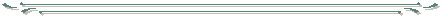 1. Налоговые доходы
Налоговые доходы бюджета Новокривошеинского сельского поселения 
состоят из следующих поступлений:
Налог на доходы физических лиц
Налоги на товары (работы, услуги), реализуемые на территории Российской Федерации (акцизы):
доходы от уплаты акцизов на дизельное топливо
доходы от уплаты акцизов на моторные масла
доходы от уплаты акцизов на автомобильный бензин
доходы от уплаты акцизов на прямогонный бензин 
Налоги на имущество (налог на имущество физических лиц, земельный налог)
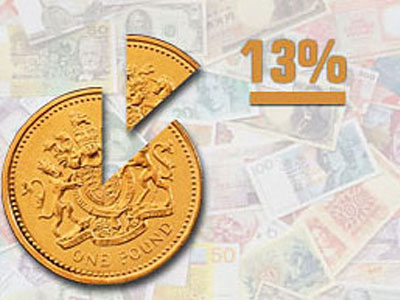 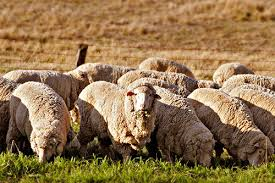 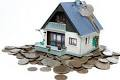 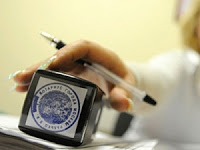 Поступление налоговых доходов
2. Неналоговые доходы
Неналоговые доходы бюджета Новокривошеинского сельского поселения состоят из следующих поступлений:
доходы от сдачи в аренду имущества 
прочие поступления от использования имущества – плата за наем жилого фонда
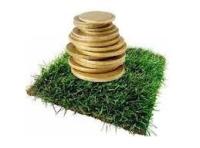 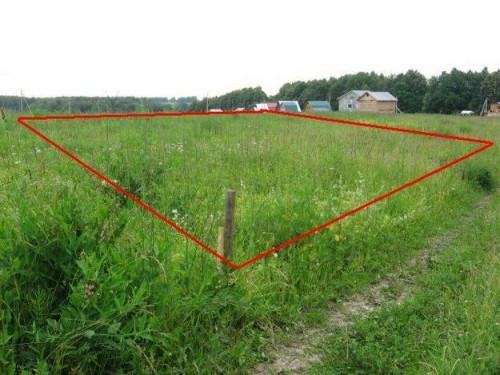 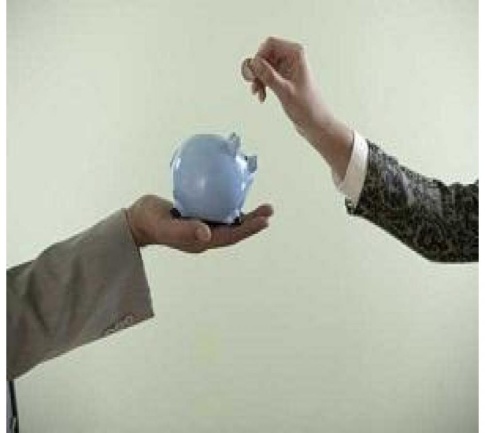 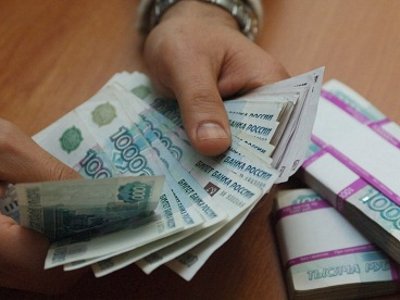 Поступление неналоговых доходов
Анализ исполнения плана по налоговым и неналоговым доходам бюджета поселения  за 2016 год
3. Безвозмездные поступления
Доходы бюджета Новокривошеинского сельского поселения от безвозмездных поступлений состоят из следующих поступлений:
дотации на выравнивание бюджетной обеспеченности
субвенций (на осуществление первичного воинского учета)
иных межбюджетных трансфертов (поступление из областного и районного бюджета)
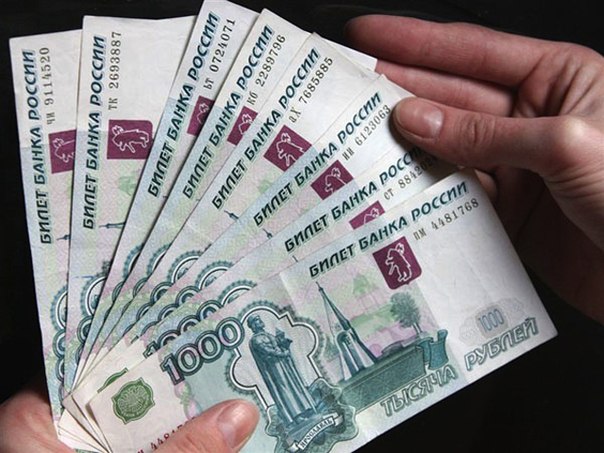 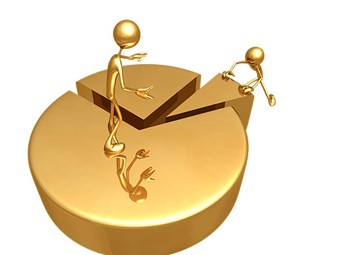 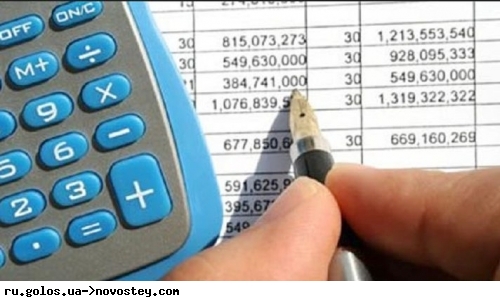 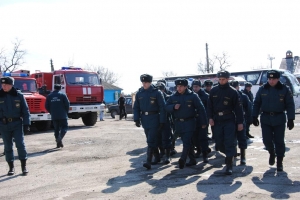 Доходы от безвозмездных  поступлений
Доходы от безвозмездных  поступлений
Распределение безвозмездных поступлений
Анализ поступления доходов в бюджет поселения за  2016 год
4. Расходы
Осуществление расходов по разделам и подразделам
Осуществление расходов по разделам и подразделам(продолжение)
Распределение расходов по разделам и подразделам за 2016 год
Анализ кредиторской задолженностиза 2016 год
На 01 января 2016 года по Администрации Новокривошеинского сельского поселения имелась кредиторская задолженность в сумме  14464,15 руб. (за коммунальные услуги).
	На 01 января 2017 года по Администрации Новокривошеинского сельского поселения сложилась кредиторская задолженность в размере 25862,84 руб. (за коммунальные услуги и фактический объем потребления ГСМ).
Заключение
Бюджет муниципального образования Новокривошеинского сельского поселения исполнен в соответствии с требованиями и нормами действующего бюджетного законодательства.
            Поступление налоговых и неналоговых доходов за текущий год составило 90,6 от плана, что на 9,4% меньше плана поступления доходов на 2016 год. Очень низкий % собираемости по  земельному налогу, что составляет 70,5%. Причиной отклонения от планового процента является, в том что большинство налогоплательщиков не получили квитанции на уплату за земельный налог (в частности касающихся земельных паев). В 2016 году не оказалось данных в налоговой базе. С арендаторами, являющими должниками за аренду имущества, земельных участков и по найму жилья ведется постоянно разъяснительная работа, направляются претензии, предупреждения о задолженности.
           Поступление иных межбюджетных трансфертов за 2016 год составило 98,6% от плана, что на 1,4% меньше плана. В основном это связано с тем, что в конце года вернули целевые денежные средства в областной бюджет –на развитие физической культуры и спорта.
         Исполнение плана по расходам составило 95.7% от плановых показателей. Это связано с тем что последнее поступление в бюджет поселения доходов было в конце декабря 2016 года. Администрация не успела воспользоваться ими т.к. последняя дата приема заявок на финансирование расходов 27.12.2016г. (завершение операций по исполнению бюджета в текущем финансовом году).
	Общая кредиторская задолженность Администрации Новокривошеинского сельского поселения по состоянию на 01.01.2017 года увеличилась на 78,8 %  по сравнению с 01.01.2016 года за счет того, что кроме платежей за коммунальные услуги в текущем году  оплачиваем за ГСМ по фактическому объему потребления.
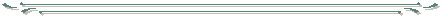 СПАСИБО
ЗА ВНИМАНИЕ!